When your children shall ask their fathers in time to come, saying,
What mean these stones? 
Then ye shall let your
children know.

Joshua 4:21-22
And are built upon the  foundation of the apostles and prophets, Jesus 

Christ himself being the chief
corner stone. 

Ephesians 2:20
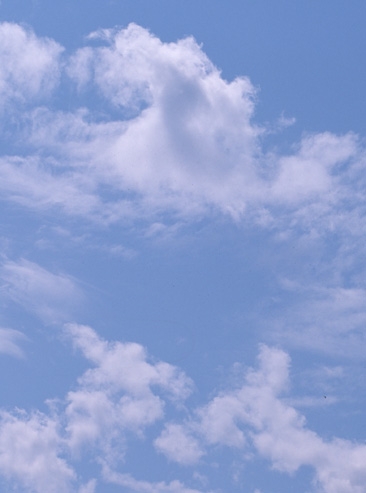 FOUNDATION
the basis upon which something stands or is supported, an underlying prepared support, the whole substructure of a building, something laid down or constructed to serve as a base
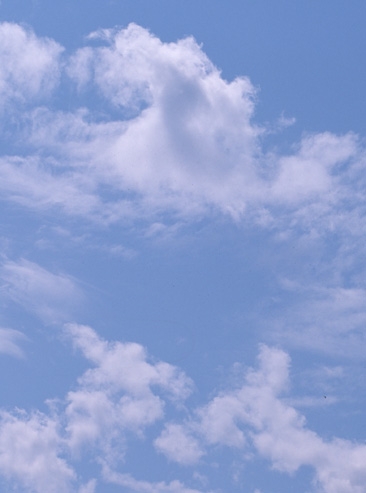 Five Foundation Stones
Oneness
Salvation
Stewardship
Worship
Evangelism
1
#
Foundation
Stones
Oneness
Ephesians 4:4-6
There is one body, and one Spirit, even as ye are called in one hope of your calling; One Lord, one faith, one baptism, One God and Father of all, who is above all, and through all, and in you all.
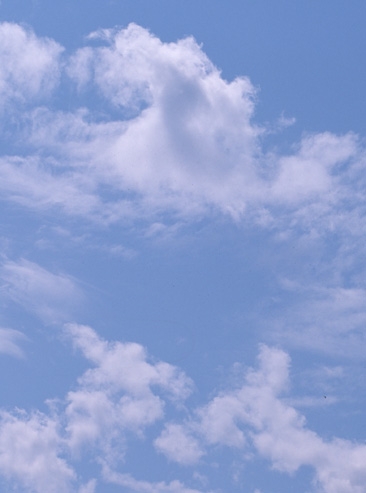 Six Facets of Oneness
One Body
One Spirit
One Hope
One Lord
One Faith
One Baptism
One Body
Proverbs 6:16-19
These six things doth the Lord hate: yea, seven are an abomination unto him: A proud look, a lying tongue, and hands that shed innocent blood, An heart that deviseth wicked imaginations, feet that be swift in running to mischief, A false witness that speaketh lies, and he that soweth discord among brethren.
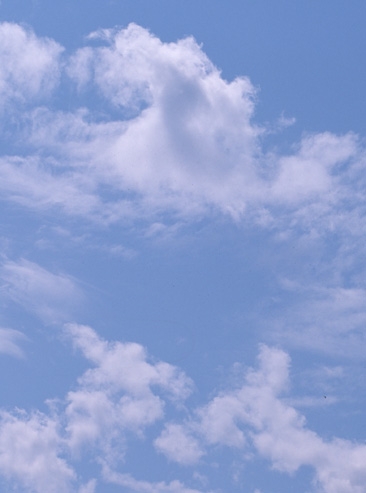 DISCORD
lack of agreement or harmony, disunity, dissension, conflict, opposition, quarreling, antagonism
John 17:21
That they all may be one; as thou, Father, art in me, and I in thee, that they also may be one in us: that the world may believe that thou hast sent me.
Genesis 11:6
And the LORD said, Behold, the people is one, and they have all one language; and this they begin to do: and now nothing will be restrained from them, which they have imagined to do.
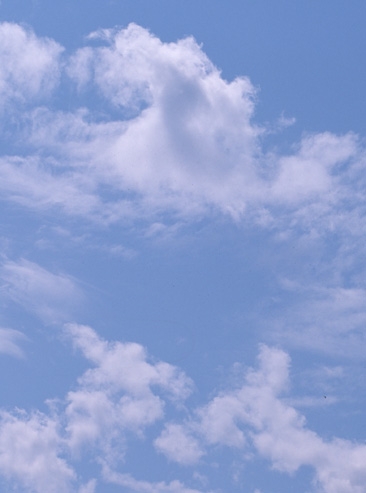 bricks are uniform
stones are unique
Unity does not mean uniformity!
1 Peter 2:5
Ye also, as lively stones, are built up a spiritual house, an holy priesthood, to offer up spiritual sacrifices, acceptable to God by 
Jesus Christ.
One Spirit
1 Corinthians 12:13
For by one Spirit are we all baptized into one body, whether we be Jews or Gentiles, whether we be bond or free; and have 
been all made to drink 
into one Spirit.
Ephesians 2:18
For through him we both have access by one Spirit unto the Father.
Psalm 78:61
And delivered his strength into captivity, and his glory into the enemy’s hand.
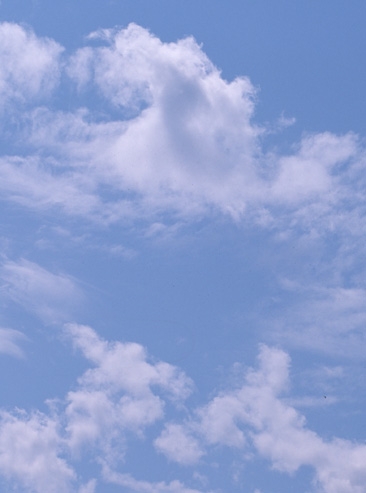 Servanthood
is the true spirit of Christianity
Romans 2:23-24
Thou that makest thy boast of the law, through breaking the law dishonourest thou God? For the name of God is blasphemed among the Gentiles through you, as it is written.
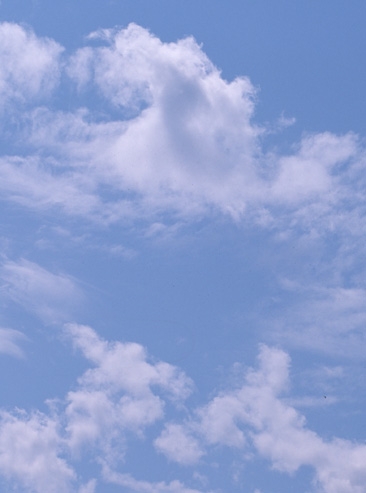 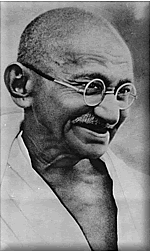 I would 
have become a Christian, were it not for observing Christians.
  
 - Ghandi
One Hope
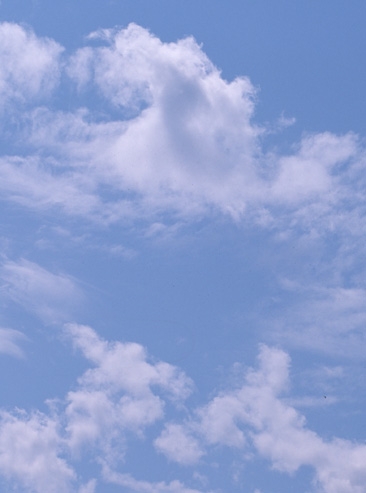 HOPE
to desire with expectation of fulfillment; the assurance that what one longs for will happen; trust or reliance
Colossians 1:5
For the hope which is laid up for you in heaven, whereof ye heard before in the word of the truth of the gospel;
Colossians 1:27
To whom God would make known what is the riches of the glory of this mystery among the Gentiles; which is Christ in you, the hope of glory:
Titus 3:7
That being justified by his grace, we should be made heirs according to the hope of eternal life.
Titus 2:13
Looking for that blessed hope, and the glorious appearing of the great God and our Saviour Jesus Christ;
Hebrews 6:19
Which hope we have as an anchor of the soul, both sure and stedfast, and which entereth into that within the veil;
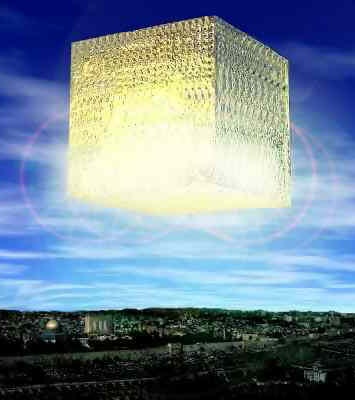 Revelation 21:2-3
And I John saw the holy city, new Jerusalem, coming down from God out of heaven, prepared as a bride adorned for her husband. And I heard a great voice out of heaven saying, Behold, the tabernacle of God is with men, and he will dwell with them, and they shall be his people, and God himself shall be with them, and be their God.
One Lord
Isaiah 47:4
As for our redeemer, the LORD of hosts is his name, the Holy One of Israel.
Psalm 16:10
For thou wilt not leave my soul in hell; neither wilt thou suffer thine Holy One to see corruption.
Mark 1:23-26
And there was in their synagogue a man with an unclean spirit; and he cried out, Saying, Let us alone; what have we to do with thee, thou Jesus of Nazareth? art thou come to destroy us? I know 
thee who thou art, the Holy 
One of God.
Colossians 1:14-19
In whom we have redemption through his blood, even the forgiveness of sins: Who is the image of the invisible God, the firstborn of every creature: For by him were all things created, that are in heaven, and that are in earth, visible and invisible, whether they be thrones, or dominions, or principalities, or powers: all things were created by him, and for him: And he is before all things, and by him all things consist. And he is the head of the body, the church: who is the beginning, the firstborn from the dead; that in all things he might have the preeminence. For it pleased the Father that in him should all fulness dwell;
Colossians 2:9
For in him dwelleth all the fulness of the Godhead bodily.
Mark 12:29-30
And Jesus answered him, The first of all the commandments is, Hear, O Israel; The Lord our God is one Lord: And thou shalt love the Lord thy God with all thy heart, and with all thy soul, and with all thy mind, and with all thy strength: this is the first commandment.
One Faith
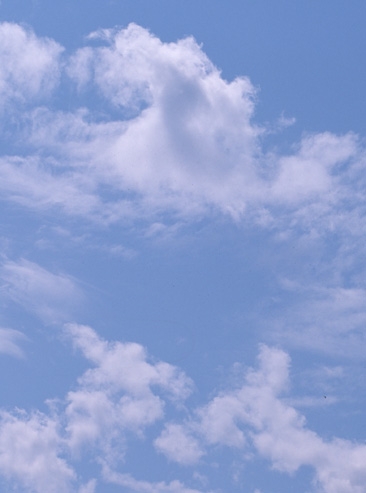 THE FAITH
Sometimes the Bible speaks simply of FAITH, but other times it speaks of THE FAITH. 
It is not just indicating individual belief, but the entire body of truth that we believe about Jesus Christ.
One Baptism
John 3:5
Jesus answered, Verily, verily, I say unto thee, Except a man be born of water and of the Spirit, he cannot enter into the kingdom of God.
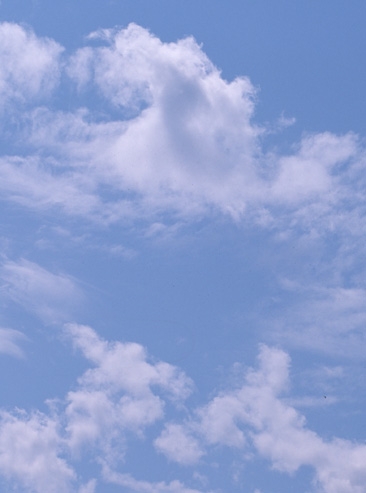 We must be immersed in water
Because Jesus was baptized by immersion
Because every baptism in the Bible was by immersion
Because that’s precisely what the word baptism means
Because it is the best portrayal of a burial and resurrection
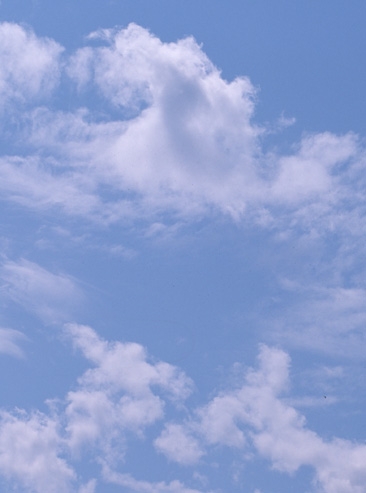 We must be baptized in Jesus’ name
Because every baptism in Acts was performed this way
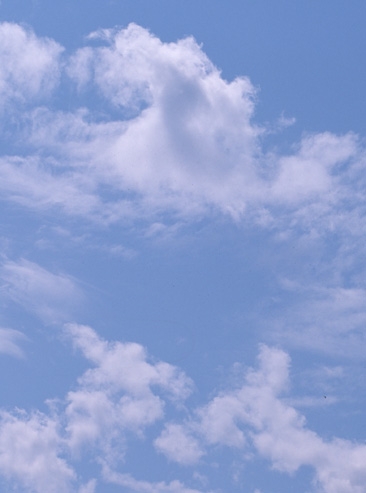 Biblical Baptisms
THE DAY OF PENTECOST                             Acts 2:38
THE SAMARITANS                                         Acts 8:16
THE HOUSE OF CORNELIUS                         Acts 10:48
THE DISCIPLES OF JOHN                           Acts 19:5
PAUL’S BAPTISM                                         Acts 22:16
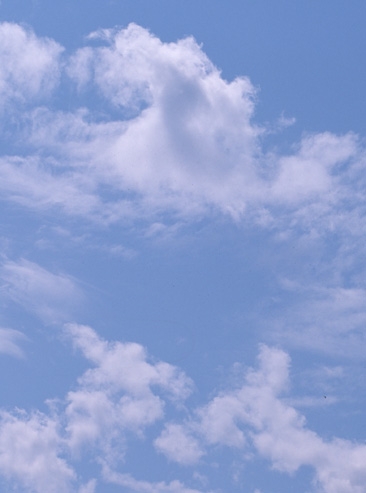 We must be baptized in Jesus’ name
Because every baptism in Acts was performed this way
Because the epistles teach us to baptize this way
Galatians 3:27
For as many of you as have been baptized into Christ have put on Christ.
Romans 6:3
Know ye not, that so many of us as were baptized into Jesus Christ were baptized into his death?
Colossians 1:12
Buried with him in baptism, wherein also ye are risen with him through the faith of the operation of God, who hath raised him from the dead.
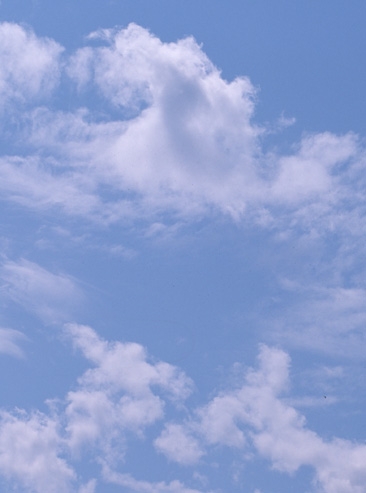 We must be baptized in Jesus’ name
Because every baptism in Acts was performed this way
Because the epistles teach us to baptize this way
Because Jesus is the only name with the power to save us
Philippians 2:9-11
Wherefore God also hath highly exalted him, and given him a name which is above every name: That at the name of Jesus every knee should bow, of things in heaven, and things in earth, and things under the earth; And that every tongue should confess that Jesus Christ is Lord, to the glory of God the Father.
Acts 4:12
Neither is there salvation in any other: for there is none other name under heaven given among men, whereby we must be saved.
Ephesians 4:4-6
There is one body, and one Spirit, even as ye are called in one hope of your calling; One Lord, one faith, one baptism, One God and Father of all, who is above all, and through all, and in you all.
Oneness